Тарас Григорович Шевченко
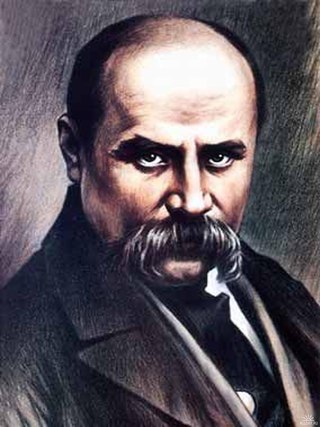 (1814-1861р.р.)
Дата народження: 9 березня 1814р.
Місце народження: с. Моринці, Київська губернія(суч. Черкаська область, Україна)
Дата смерті: † 10 березня 1861р.
Місце смерті: м. Санкт-Петербург
Рід діяльності: художник, поет, прозаїк, драматург, громадський діяч
Псевдоніми: Кобзарь, Дармограй, Руель, Перебендя
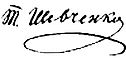 Батьки поета, що були кріпаками багатого поміщика В.В. Енгельгардта, незабаром переїхали до сусіднього села Кирилівки.
1822р. батько віддав його “в науку” до кирилівського дяка. За 2 роки Тарас навчився читати й писати.
Після смерті батьків Тарас залишився сиротою. Деякий час був “школярем-попихачем” у дяка Богорського.
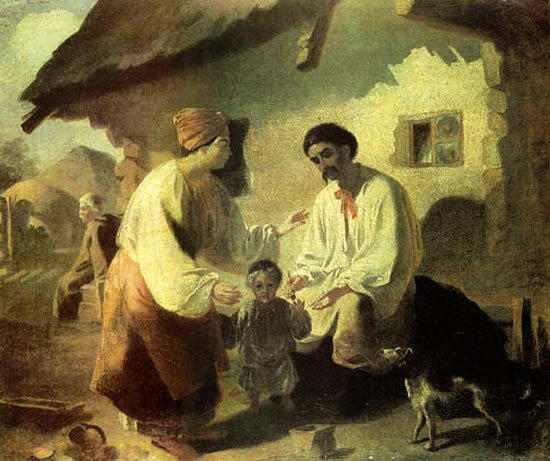 Вже в шкільні роки малим Тарасом оволоділа непереборна пристрасть до малювання. Він мріяв стати малярем і вперто шукав у навколишніх селах учителя малювання. Після кількох невдалих спроб повернувся до Кирилівки, де пас громадську череду і майже рік наймитував у священика Григорія Кошиця.
Наприкінці 1828 Тараса взято до поміщицького двору у Вільшані, яка дісталася в спадщину позашлюбному синові В. Енгельгардта, ад'ютантові віленського військового губернатора П. Енгельгардту.
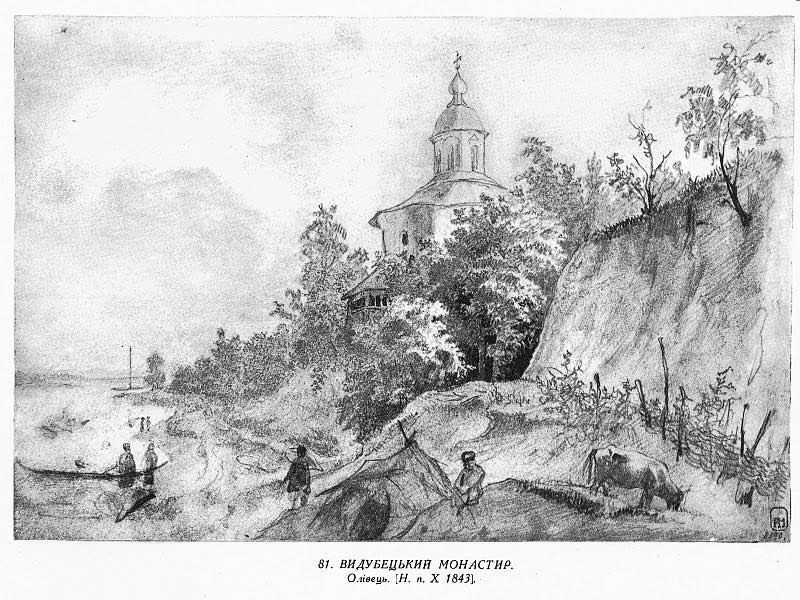 Восени 1829р. Шевченко супроводжує валку з майном молодого пана до Вільно. У списку дворових його записано здатним “на комнатного живописца”.
У Вільно Шевченко виконує обов'язки козачка в панських покоях. А у вільний час потай від пана перемальовує лубочні картинки. 
Шевченка віддають вчитися малюванню. Короткий час учився у Яна-Батіста Лампі, або в Яна Рустема, професора живопису Віленського університету.
Після початку польського повстання 1830р. віленський військовий губернатор пішов у відставку. Поїхав до Петербурга і його ад'ютант Енгельгардт. 
Наприкінці лютого 1831р. помандрував до столиці у валці з панським майном.
1832р. Енгельгардт законтрактовує Шевченка на 4 роки майстрові петербурзького малярного цеху В. Ширяєву.
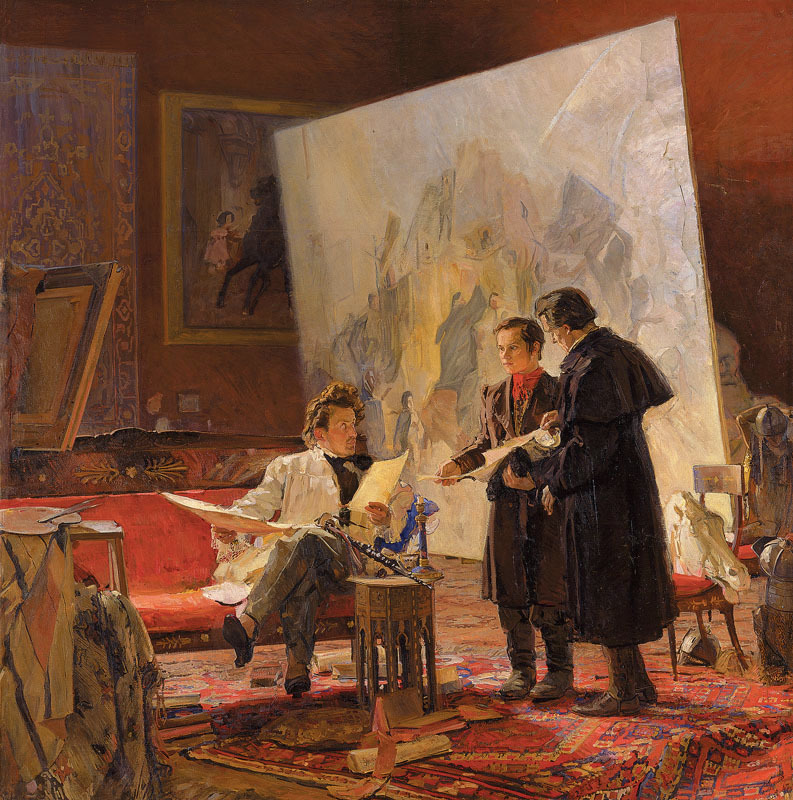 1835р. з Шевченком познайомився учень Академії мистецтв І. Сошенко. 
Він знайомить Тараса з Є. Гребінкою і конференц-секретарем Академії мистецтв В. Григоровичем, який дозволяє Шевченкові відвідувати рисувальні класи Товариства заохочування художників (1835).
Разом з його учнями Шевченко бере участь у розписах Великого та інших петербурзьких театрів.
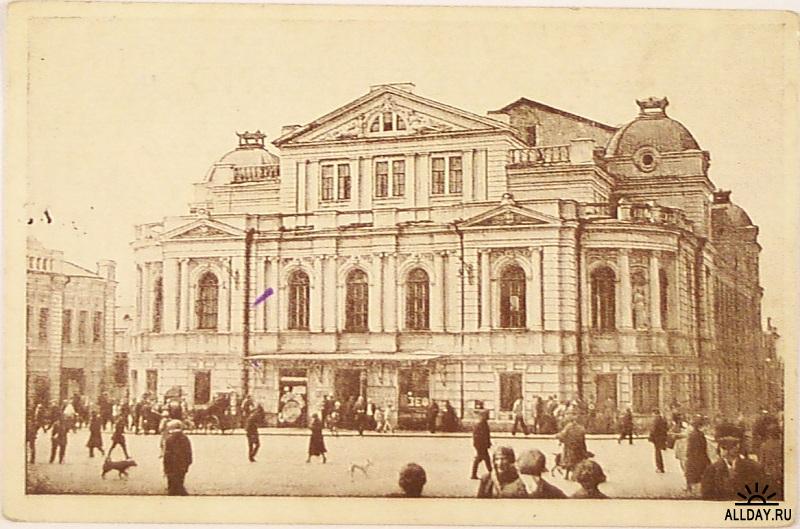 Згодом відбувається знайомство Шевченка з К. Брюлловим і В. Жуковським. Вражені гіркою долею талановитого юнака, вони 1838р. викупляють його з кріпацтва.
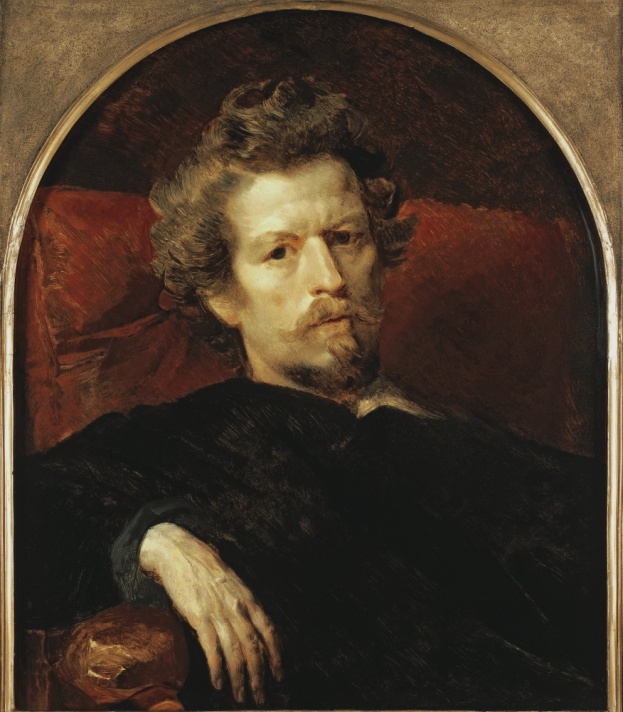 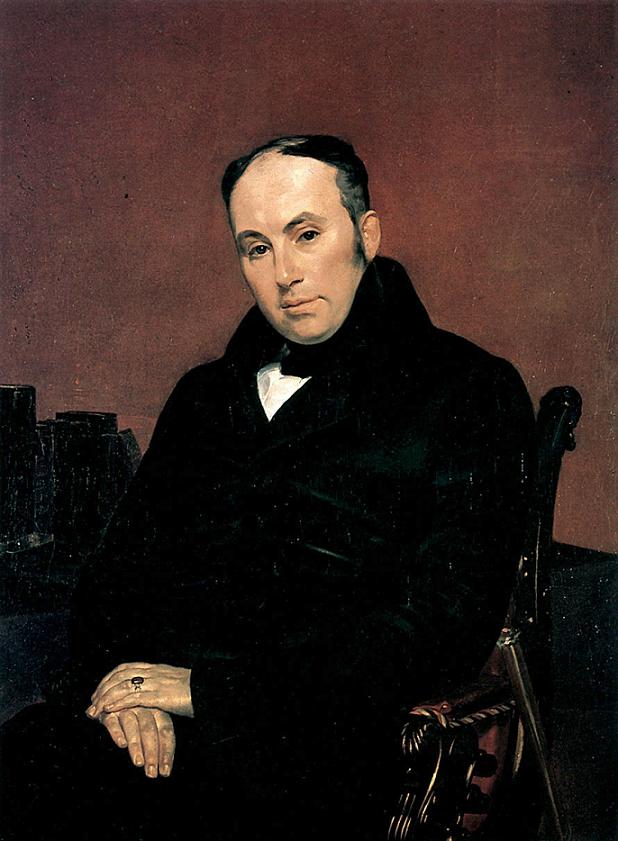 К.Брюллов
В.Жуковський
21 травня 1838р. Шевченка зараховують стороннім учнем Академії мистецтв. Він навчається під керівництвом К. Брюллова, стає одним з його улюблених учнів, одержує срібні медалі (за картини “Хлопчик-жебрак, що дає хліб собаці” (1840), “Циганка-ворожка” (1841), “Катерина” (1842)). Остання написана за мотивами однойменної поеми Шевченка.
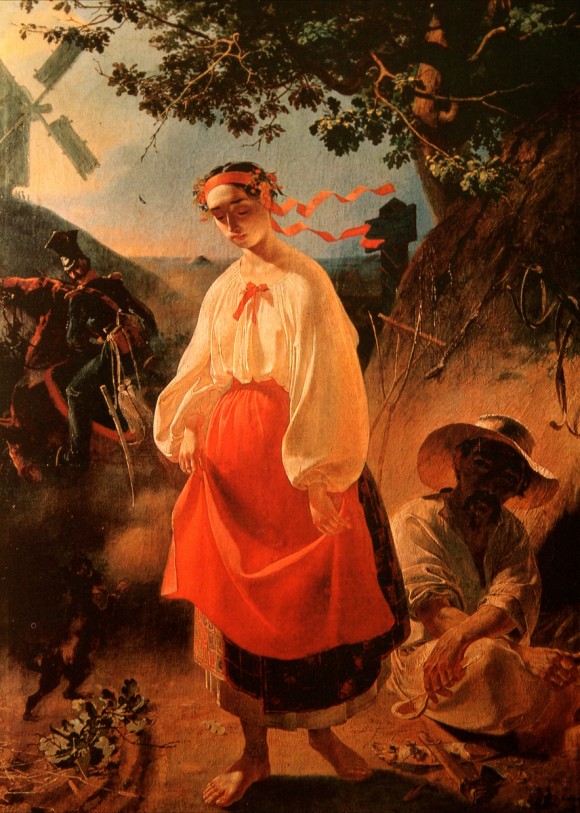 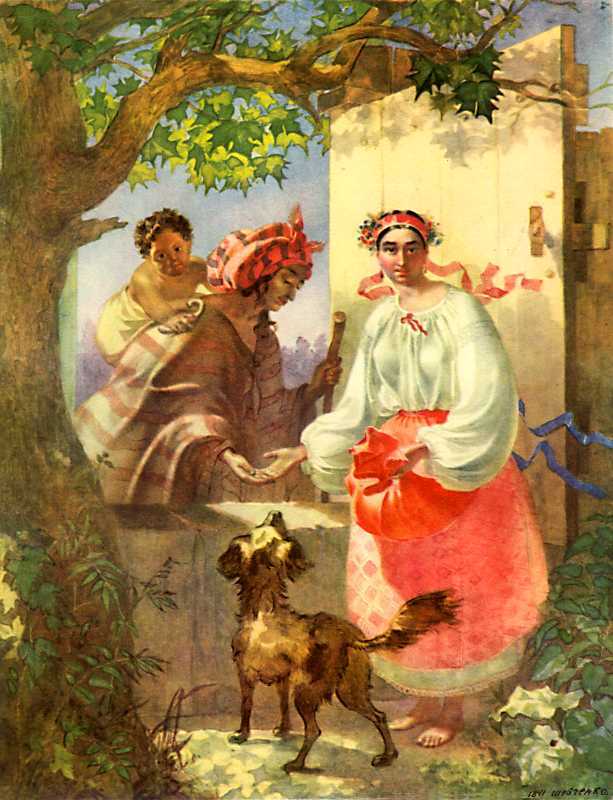 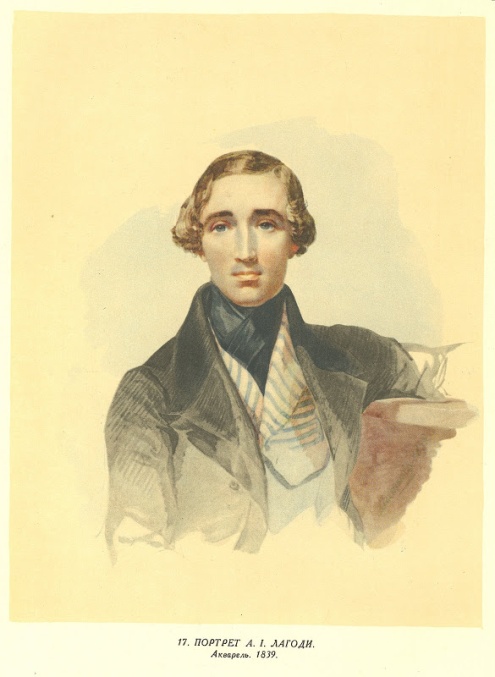 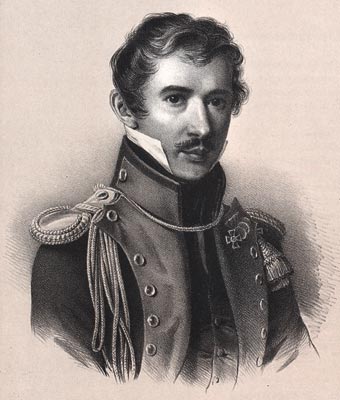 Успішно працює він і в жанрі портрета (портрети М. Луніна, А. Лагоди, О. Коцебу та ін., автопортрети)
Вірші Шевченко почав писати ще кріпаком у 1837р. Відомі тільки вірші “Причинна” і “Нудно мені, тяжко — що маю робити”.
Кілька своїх поезій він у 1838р. віддав Гребінці для публікації в українському альманасі “Ластівка”. Ще до виходу “Ластівки” 18 квітня 1840р. з'являється перша збірка Шевченка — “Кобзар”.
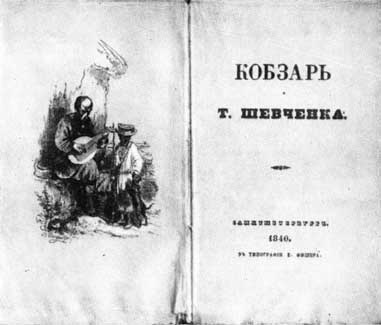 1841р. вийшла історична поема “Гайдамаки”.
1842р. пише драматизовану соціально-побутову поему російською мовою “Слепая”. Того ж року створює історичну поему “Гамалія” (вийшла окремою книжкою 1844р.).
Кінцем лютого 1843р. - історико-побутова драма “Назар Стодоля” (написана російською мовою, відома лише в українському перекладі). 
У 1844 — 1845 рр. її поставив аматорський гурток при Медико-хірургічній академії в Петербурзі.
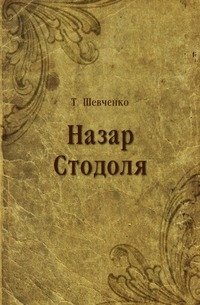 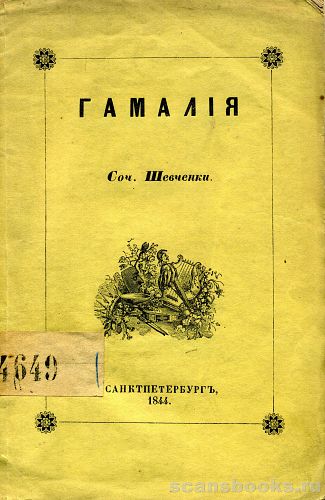 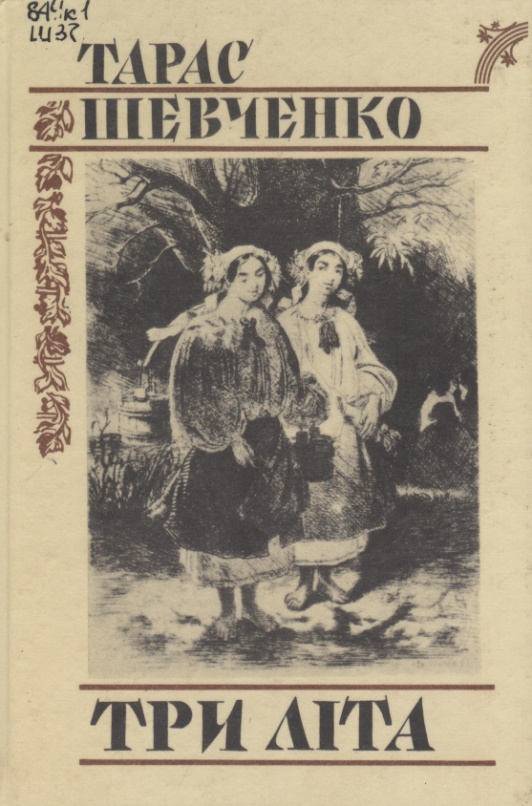 Новий період творчості Шевченка охоплює роки 1843 — 1847 (до арешту) пов'язані з двома його подорожами на Україну. За назвою збірки автографів “Три літа” (яка включає поезії 1843 — 1845 рр.) ці роки життя й творчості поета названо періодом “трьох літ”. До цього ж періоду фактично належать і твори, написані у 1846 — 1847 рр.
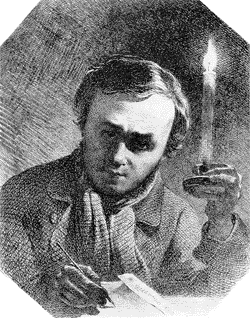 1844р. - друге видання “Кобзаря”. Усі ці твори належать до раннього періоду творчості Шевченка, коли він усвідомлював себе як “мужицький поет” і поет-патріот.
Перша подорож Шевченка на Україну продовжувалася 8 місяців. Виїхавши з Петербурга у травні 1843р., поет відвідав десятки міст і сіл України (рідну Кирилівку, Київ, Полтавщину, Хортицю, Чигирин тощо).
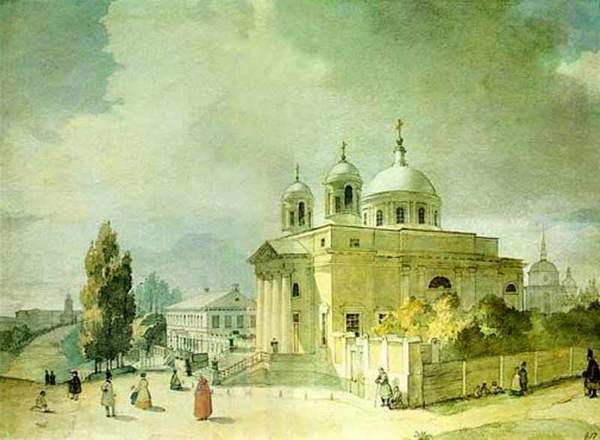 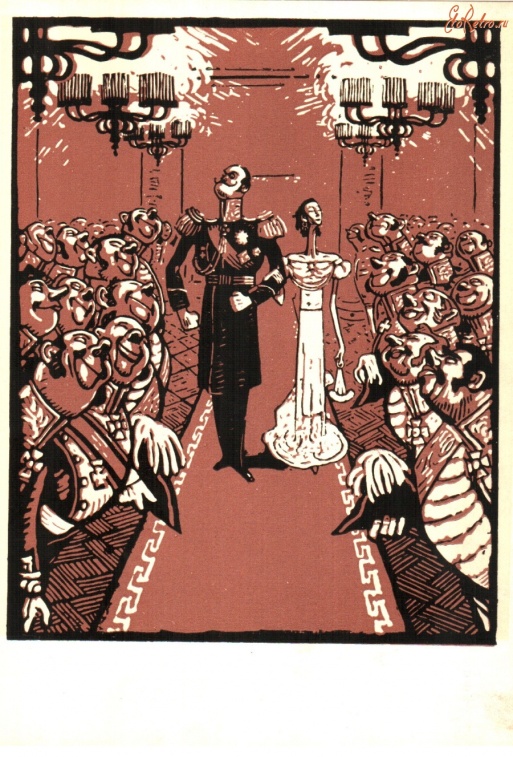 Собор святого Олександра в Києві
На Україні Шевченко написав 2 поетичні твори російською мовою поему “Тризна” (1844р. опублікована в журналі “Маяк” під назвою “Бесталанный”) і вірш “Розрита могила”.
 Повернувшись до Петербурга наприкінці лютого 1844р., він під враженням побаченого на Україні пише ряд творів (зокрема, поему “Сон”), які остаточно визначили подальший його шлях як поета.
8 червня 1847р. Шевченка привезли до Орської кріпості, де він відбував солдатську службу. Свої нові твори він потай записував до “захалявних” зошитків. 
У 1849 —1850р. він переписав ці “невільницькі” поезії в саморобну книжечку, яка згодом дістала назву “Мала книжка”.
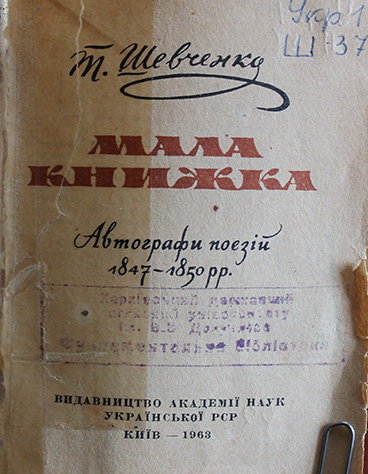 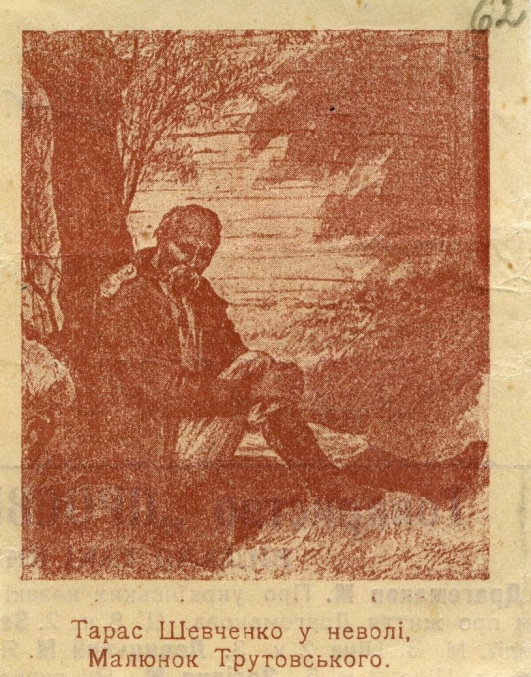 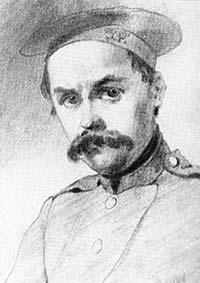 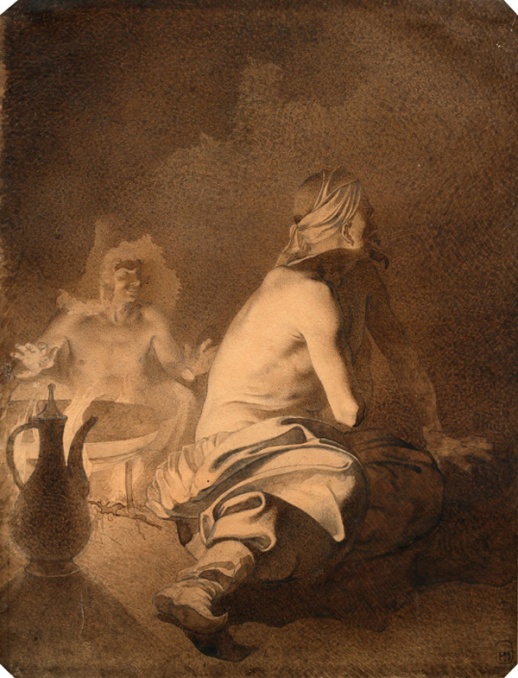 У 1848р. на клопотання друзів його включили як художника до складу Аральської описової експедиції, очолюваної О. Бутаковим. 
23 квітня 1850р. Шевченка заарештували за порушення царської заборони писати й малювати. Після слідства в Орській кріпості його перевели до Новопетровського укріплення на півострові Мангишлак, куди він прибув у середині жовтня 1850р.
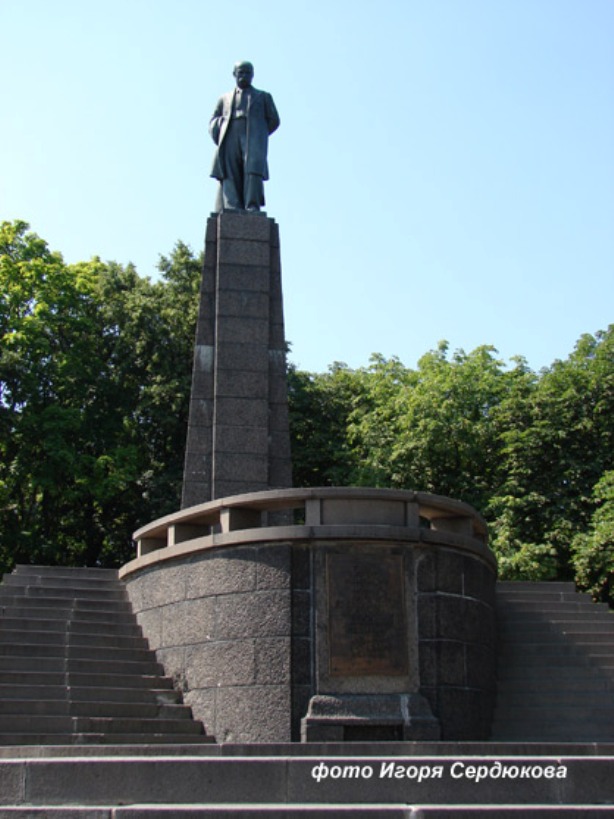 Після смерті Миколи І (лютий 1855р.) друзі поета (Ф. Толстой та ін.) почали клопотатися про його звільнення.
1 травня 1857р. було дано офіційний дозвіл звільнити Шевченка з військової служби зі встановленням за ним нагляду і забороною жити в столицях. 
2 серпня 1857р. Шевченко виїхав із Новопетровського укріплення, маючи намір поселитися в Петербурзі.
Заслання підірвало здоров'я Шевченка. На початку 1861р. він тяжко захворів і 10 березня помер. Незадовго до смерті написав останній вірш — “Чи не покинуть нам, небого”. 
Похований був на Смоленському кладовищі. Через два місяці, виконуючи заповіт поета, друзі перевезли його прах на Україну і поховали на Чернечій (тепер Тарасова) горі біля Канева.